MSU Cognos Future
Data Services
September 2015
Cognos 10.2.2 Improvements
Architecture
64- bit vs 32- bit
More server power, faster servers 
Ghost issue resolution
Workspace
User-built dashboards
Pre-built content
Workspace Advanced
New ad hoc tool
Can assign specific capabilities to user groups
Graphics
Improved and animated visualizations
Cognos 10.2.2 Improvements
Cognos Mobile
Interactive reports for mobile and tablets
Security
More granular user profiling
My Data Sets/External Data
Select users can upload their own data
Usability changes
Reports
Consolidated report display of select reports
More efficient, less confusing
MSU Interface
Providing a more visual navigation
Tiles combined with images
Larger than the folder structure therefore easier to navigate
Opens in new tab with location indication
Customized greeting
Announcement space below
MSU Colors
Tiles
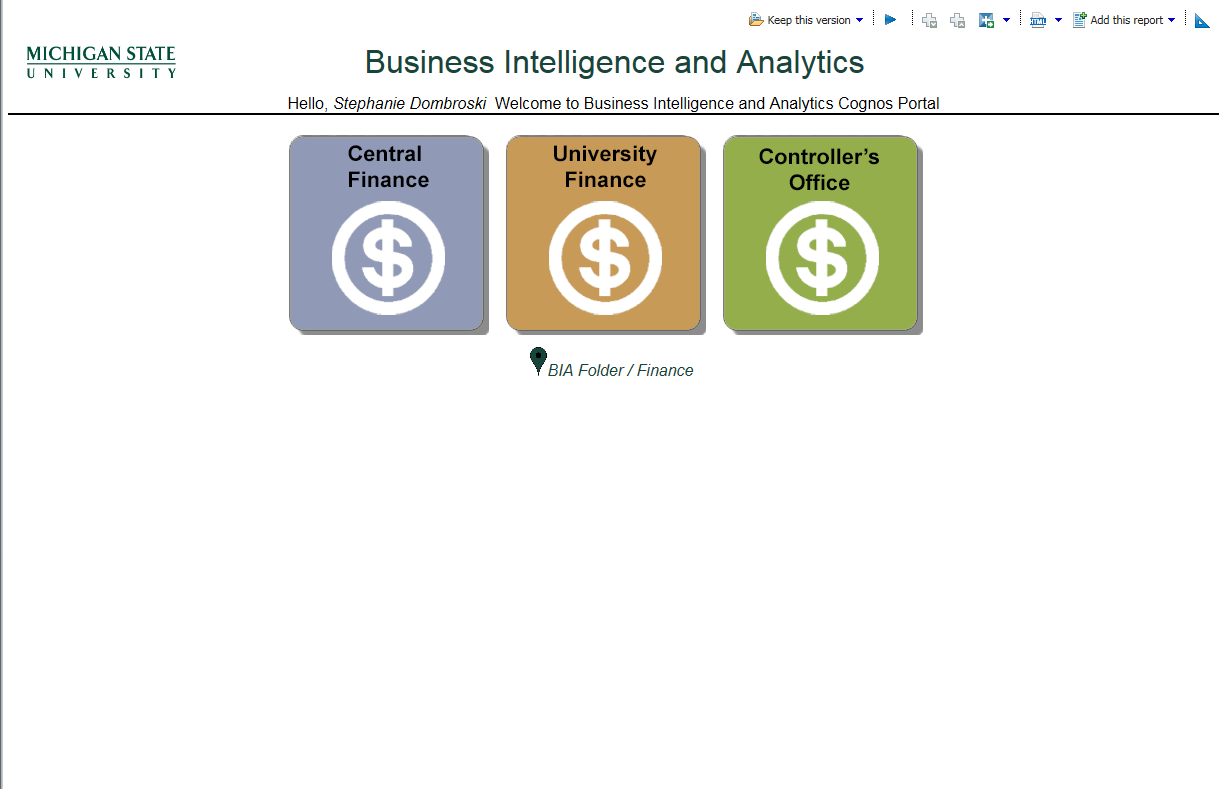 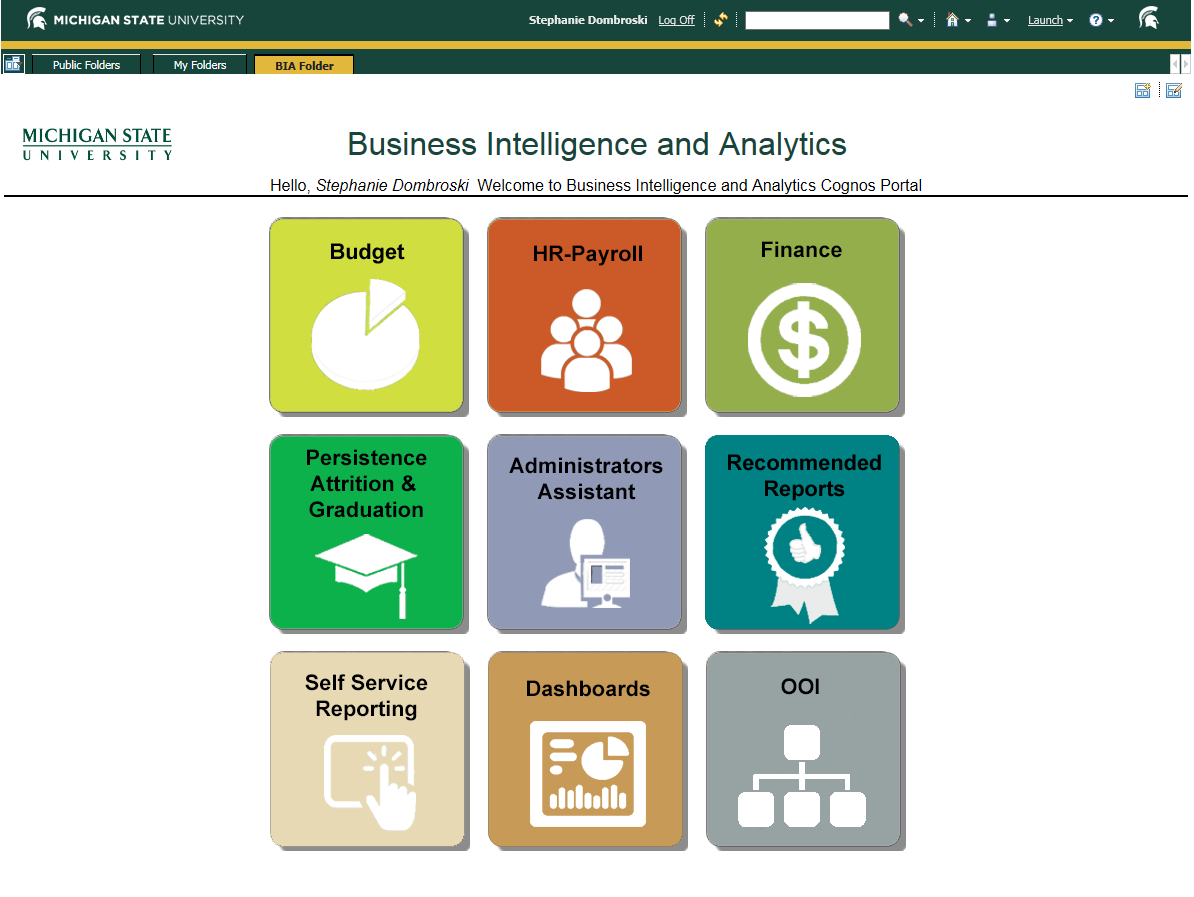 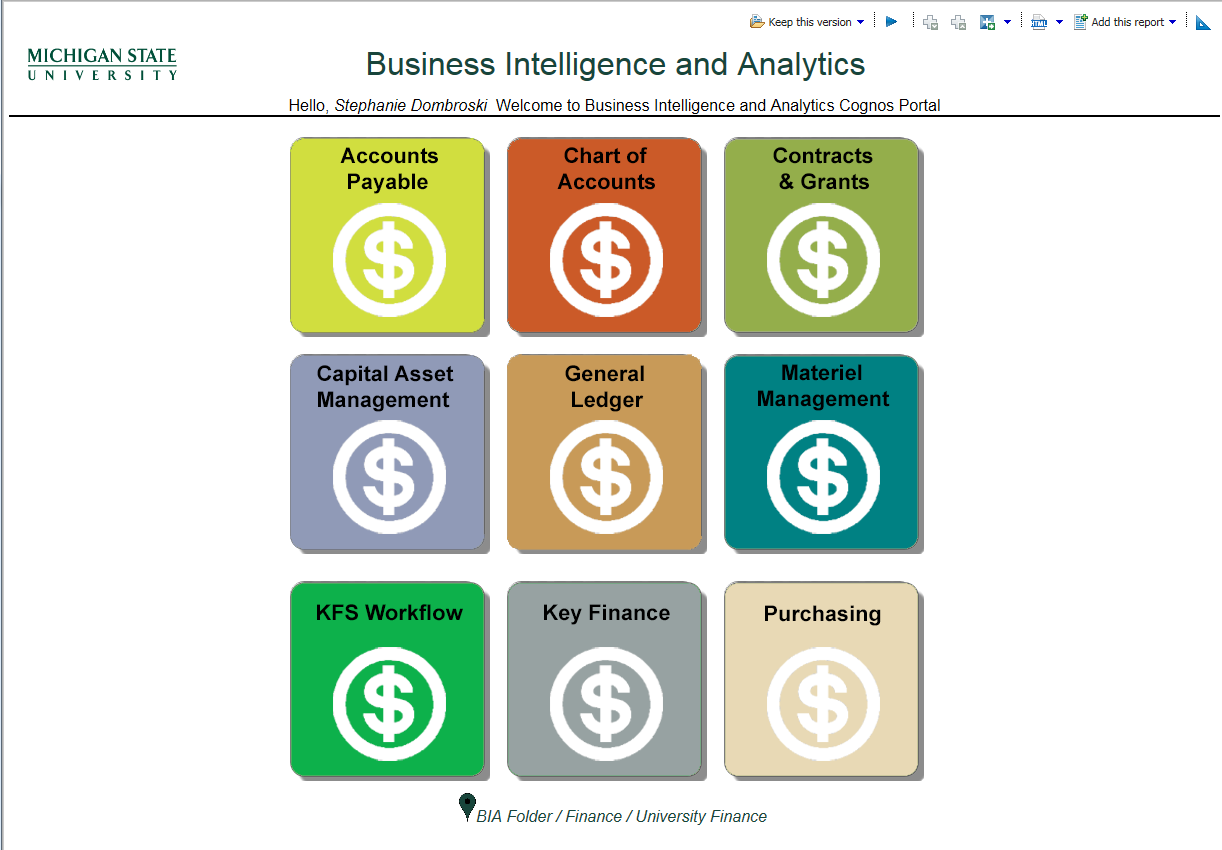 [Speaker Notes: Consulted with other universities and usability related requests coming from you guys. Announcements for different areas
Colors]
Report Improvements
Streamlined report design
Better performance, less clicking
Option to run several different reports from same page
Ability to easily and quickly see most commonly used information
Labor Distribution Lite
Cognos Workspace
Build your own dashboards
Users can use prebuilt items
Global filters
Ability to build, change visualization/layout/global filter/color/resize
Drill through to detail
Enhanced visualization
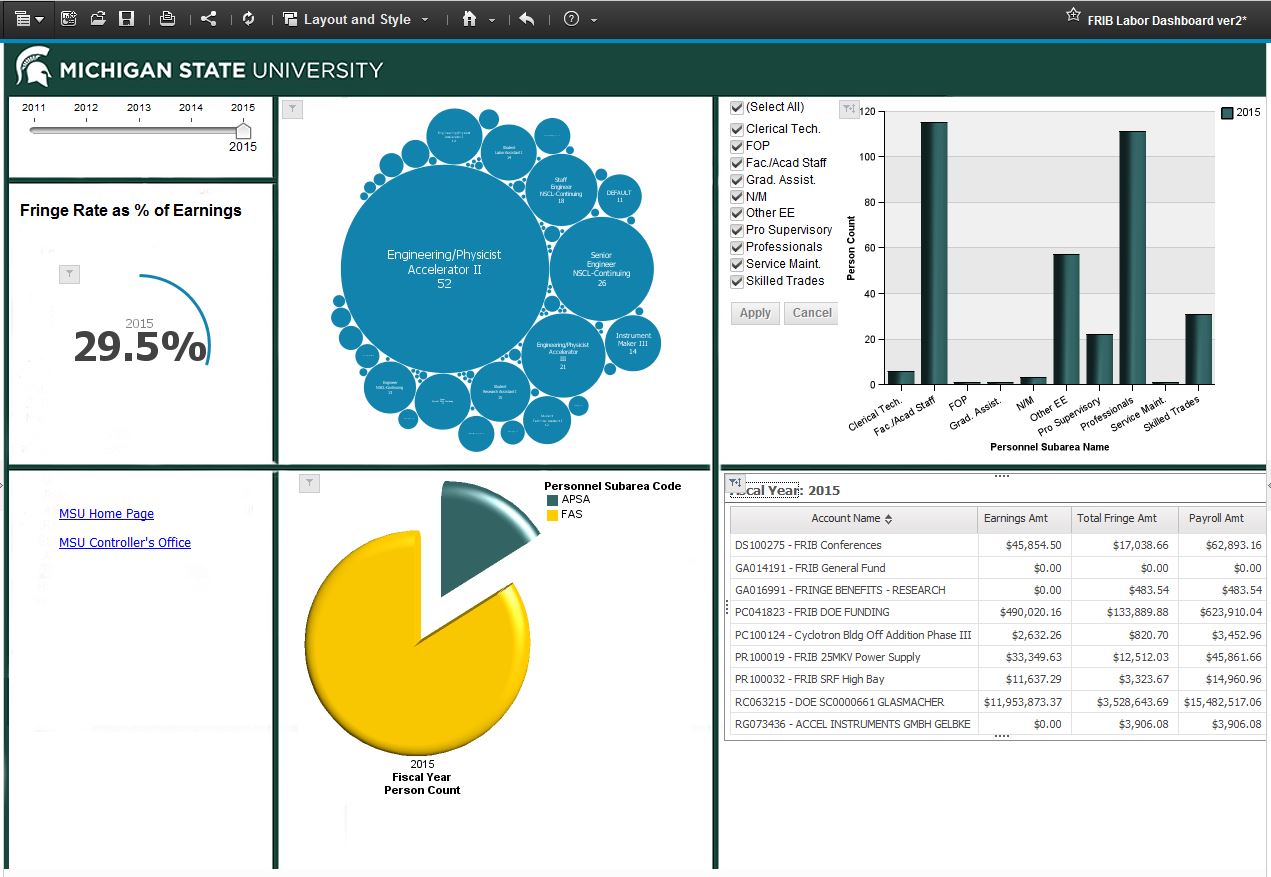 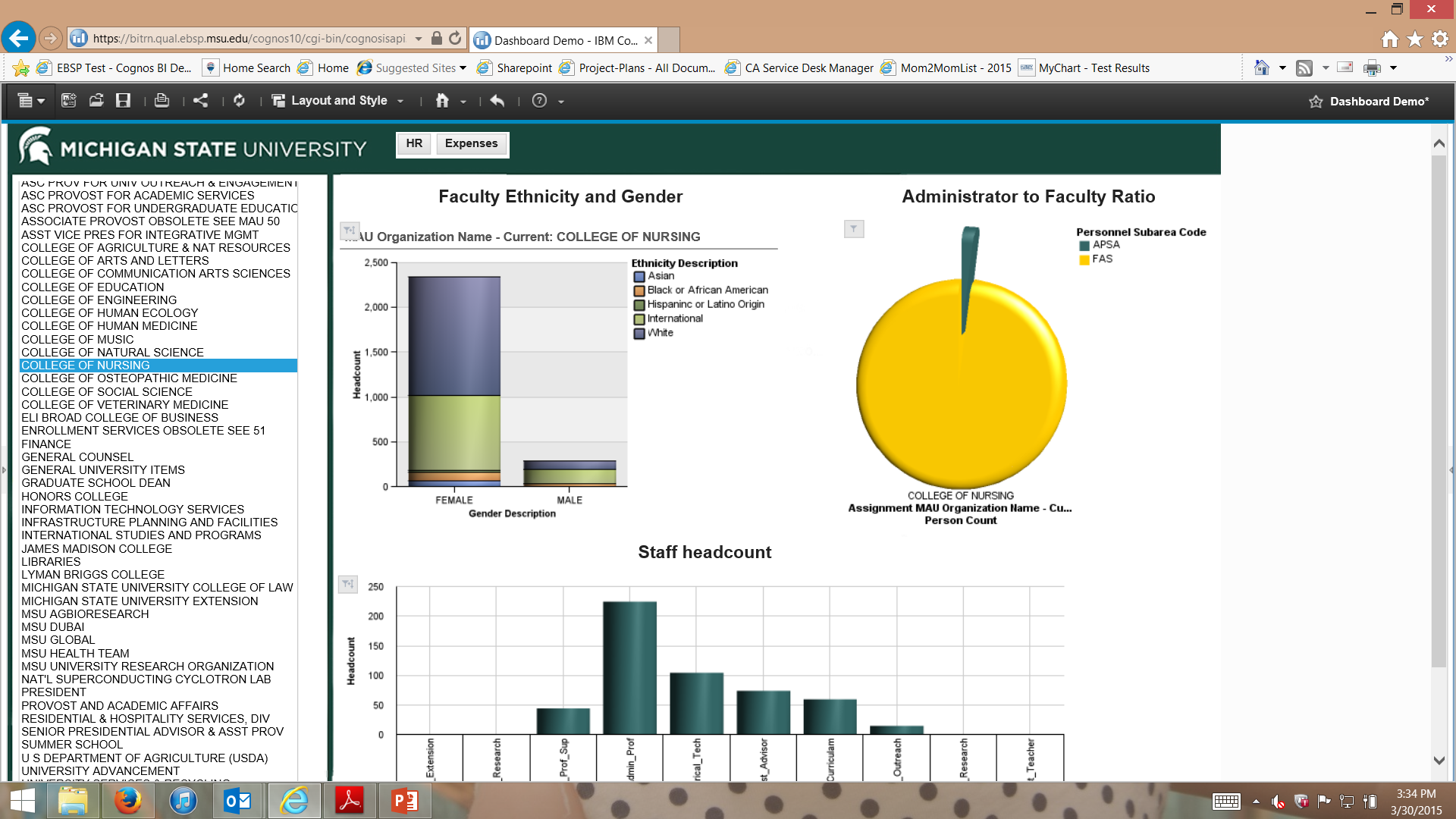 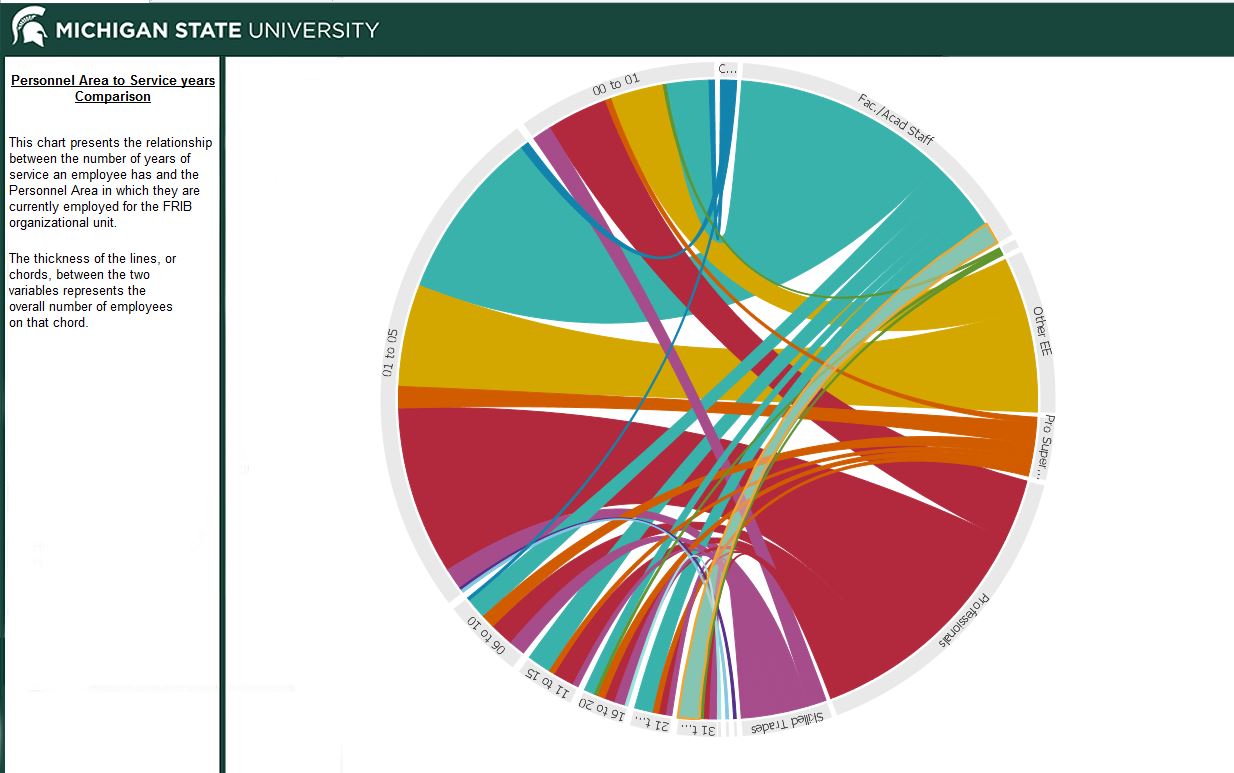 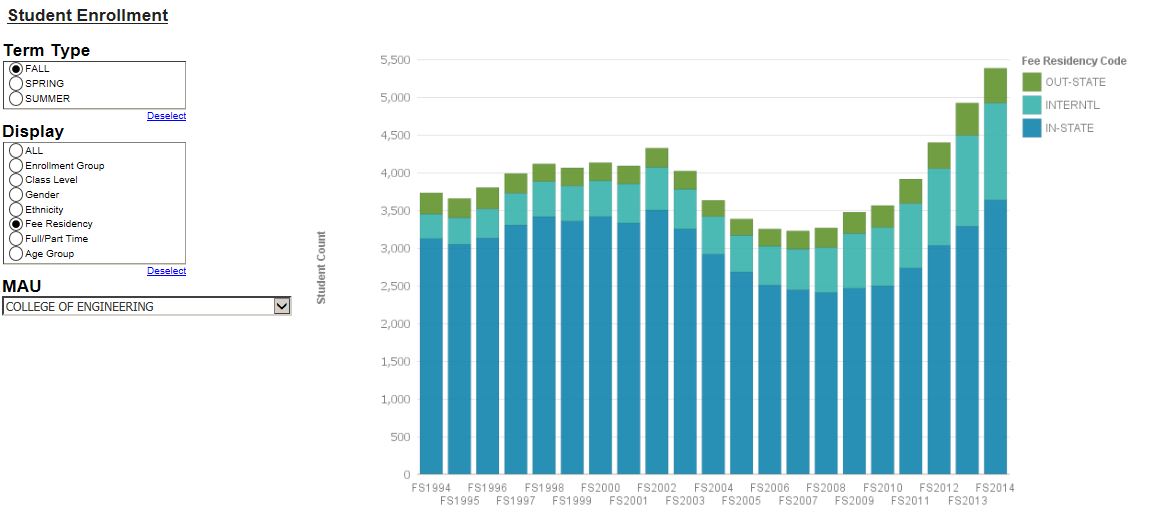 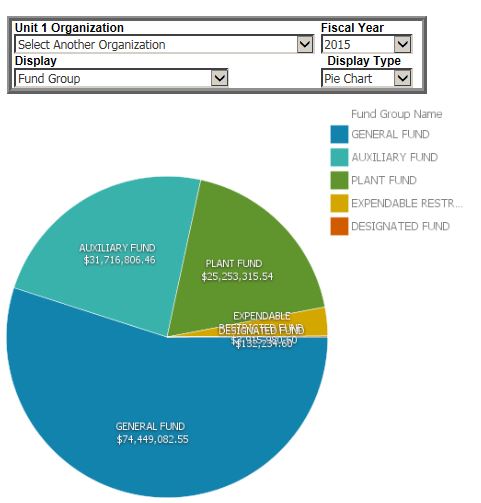 My Data Sets
Ability to bring and report on your own data
Upload and publish packages
Utilize your own data in your own dashboards
Use your own data for Query Studio
Sharing your data within your colleagues 
Upload delimited text or Excel file, create reports and dashboards
Administer the access for your own data
[Speaker Notes: Working with units about their data- Setting up the limits right now and working with certain units 
Security giving access]
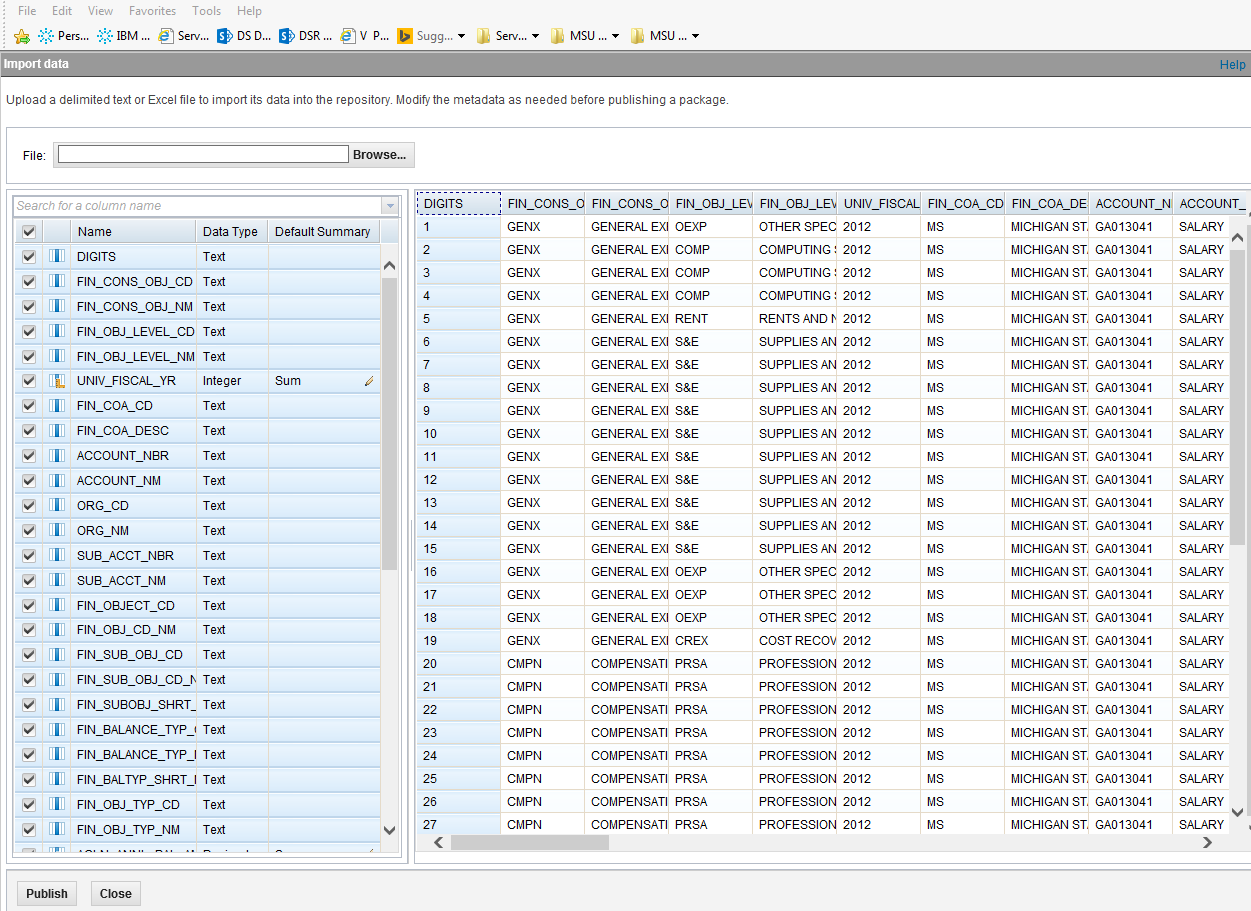 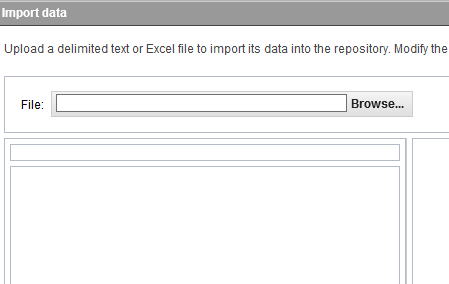 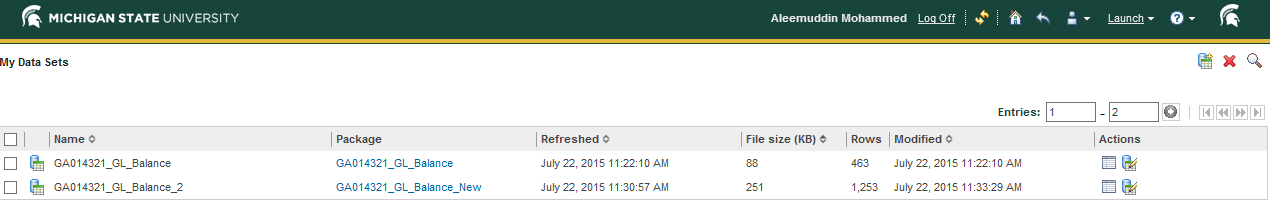 Mobile
Active Reports
Data and Report packaged
Available to view on browser also
Cognos Apps for IOS and Android platforms
Interactive
Off-Site Access
Event Studio
Tool to define and monitor business events
Eg. change in expenditures over time
Alert decision makers and facilitate agile responses
Agents to perform tasks and send alerts when specific conditions within the University’s data are met.
[Speaker Notes: For example, an agent can be created to monitor when the Expenses Before Encumbrances for a specific account reach a certain numeric threshold, such as $1 M, or a percent threshold of the Expense Budget, such as 90%.  When the specific condition is reached, the agent can be set to send an email alert to the Fiscal Officer so that action can be taken prior to the account overspending its budget.]
Other Cognos 10.2.2 Functionalities
Cognos Workspace Advanced
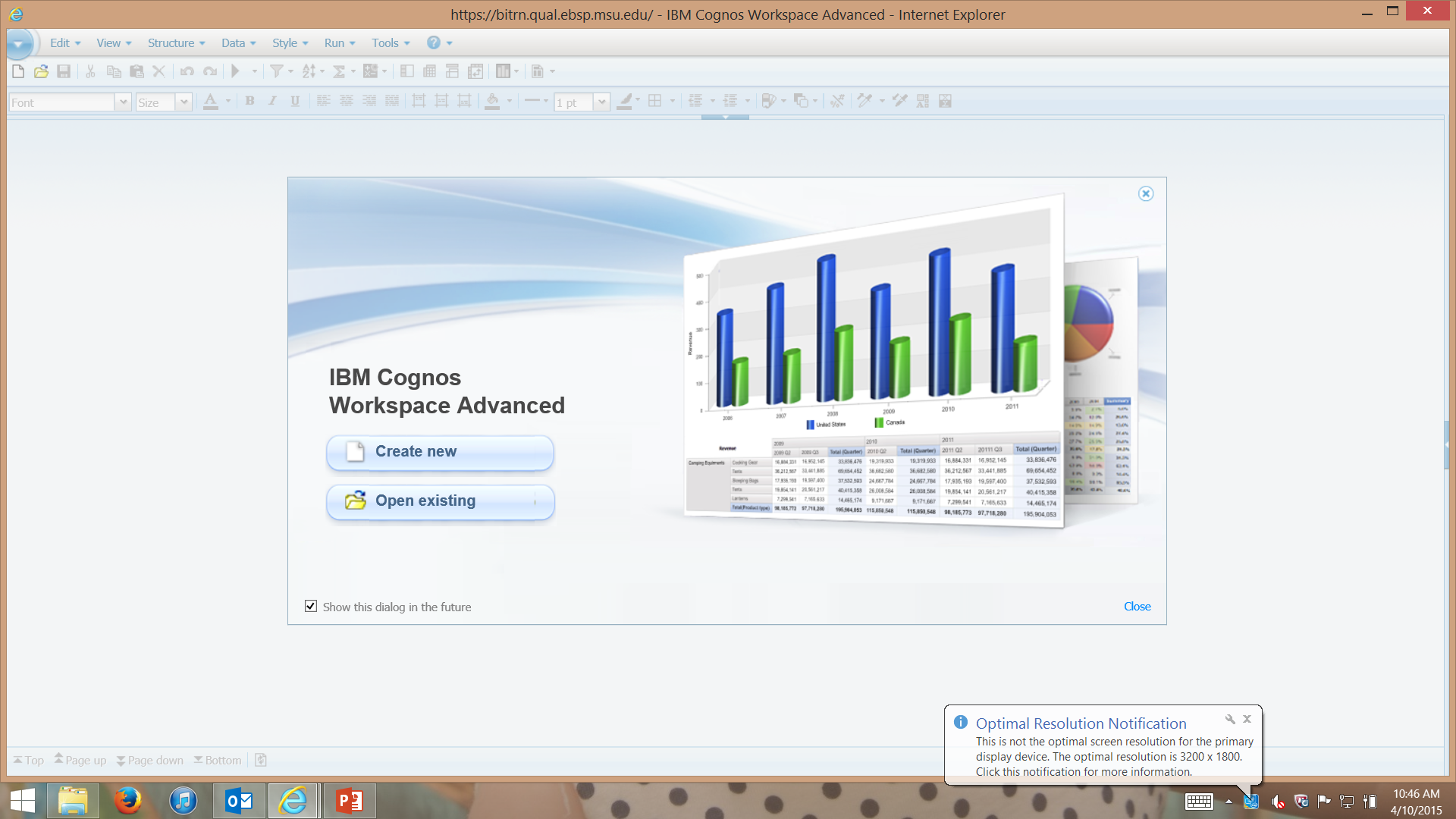 External Data
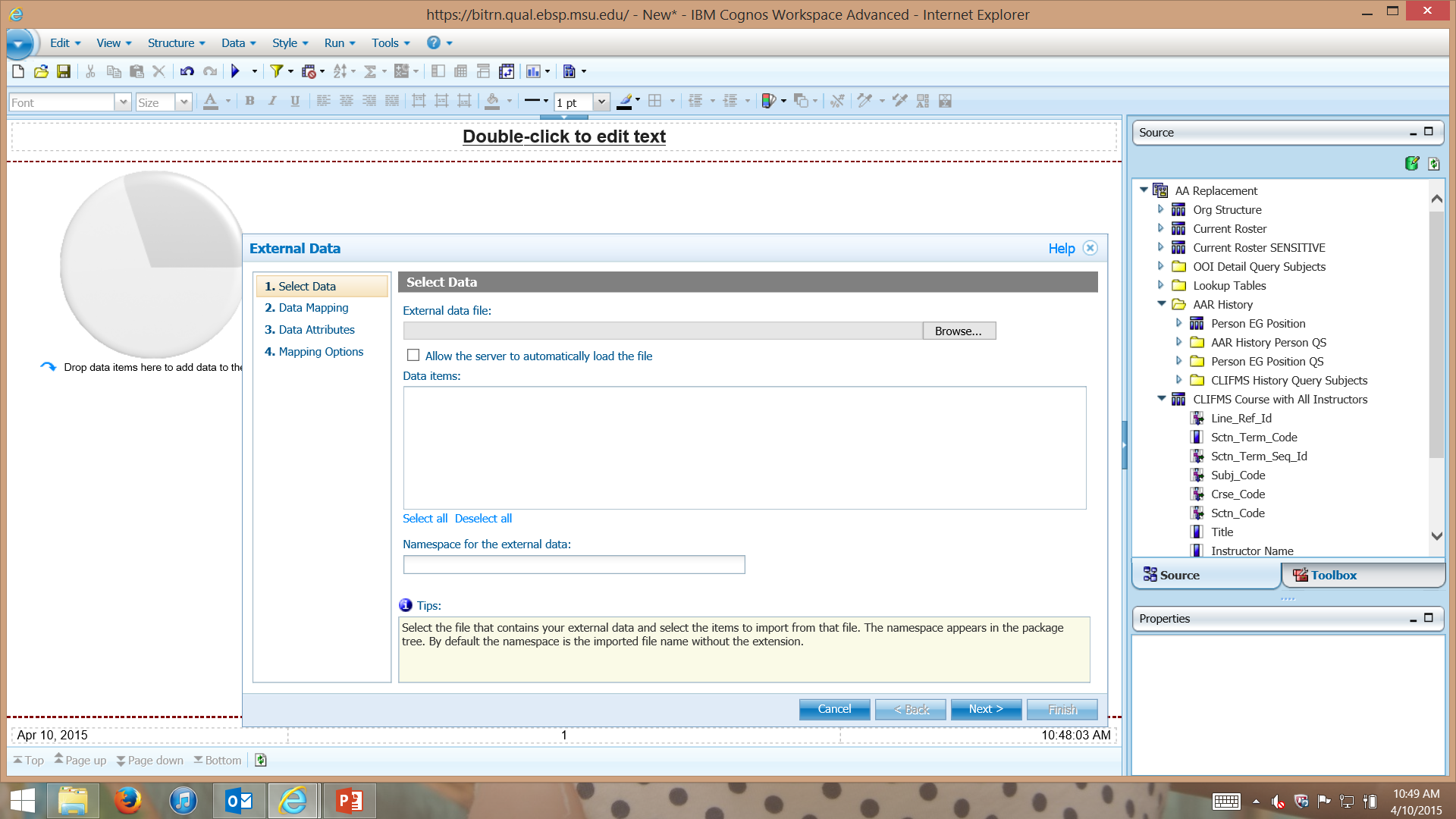 Dynamic Cubes
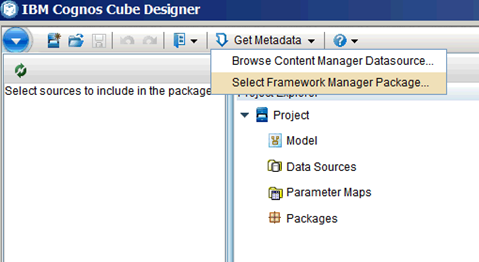 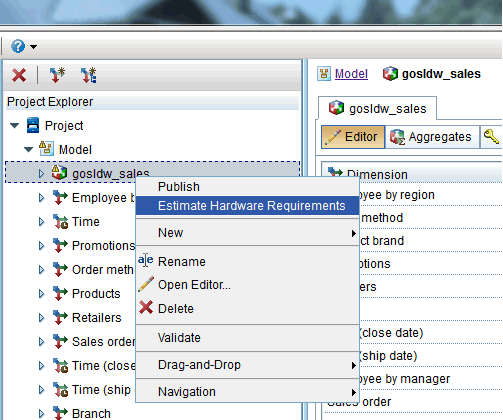 Proactively plan using the Cube Designer Hardware Sizing Guide
21
Targeted Profiles
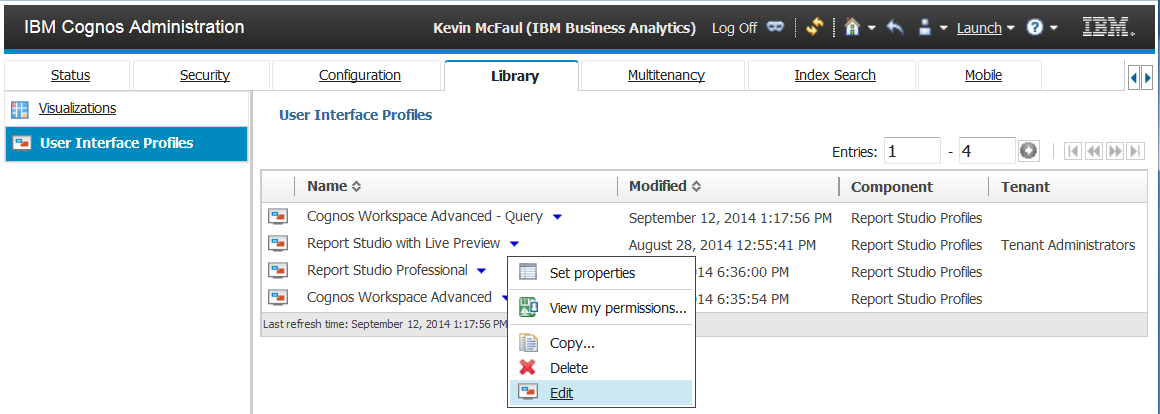 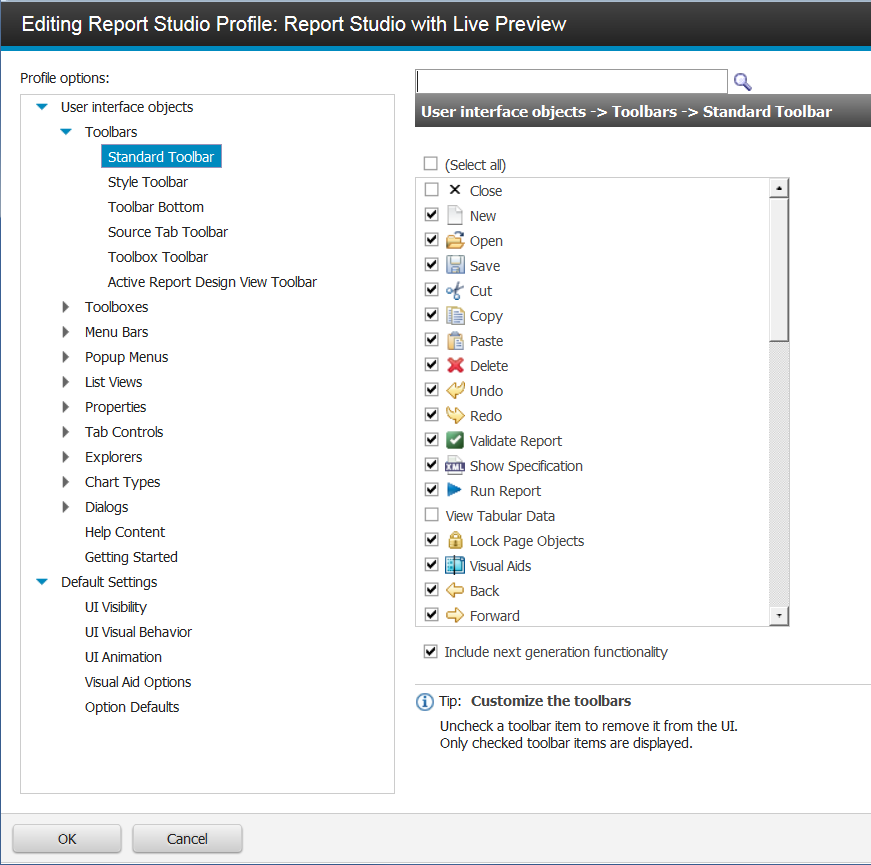 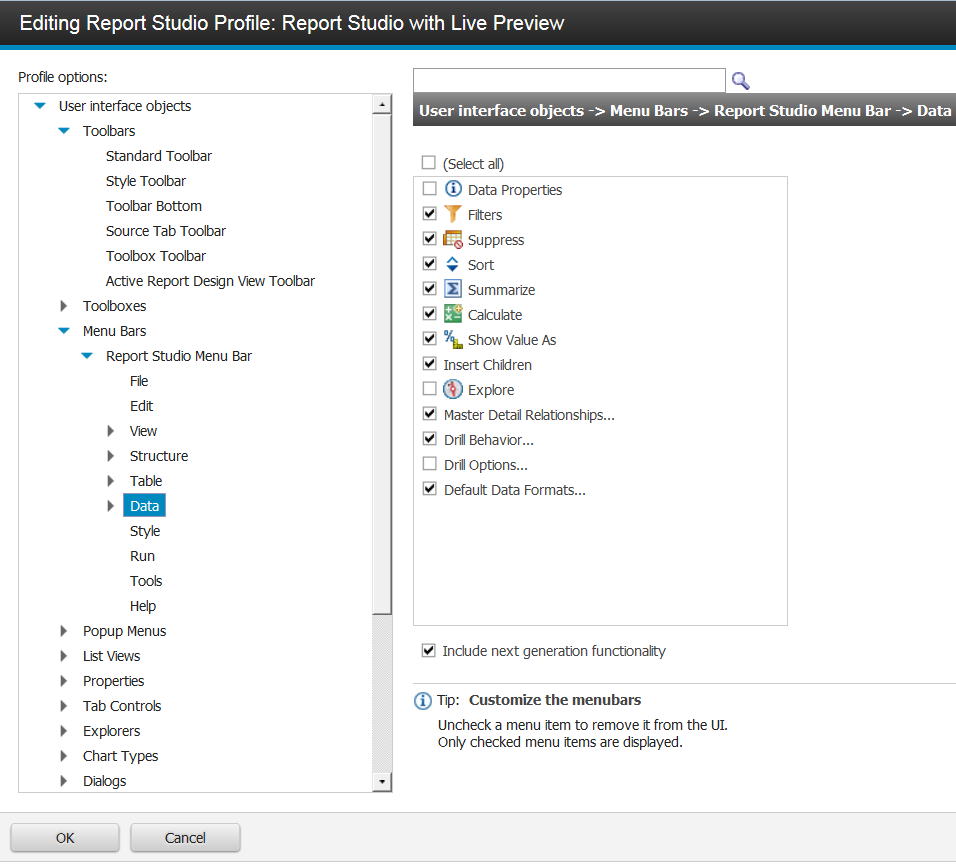 Views based on skill and required functionality
Enables more users to be Self-Sufficient
Customize profiles in 
IBM Cognos Report Studio & IBM Cognos Workspace Advanced
[Speaker Notes: [Src: MaAl]]
New Visualization Capabilities
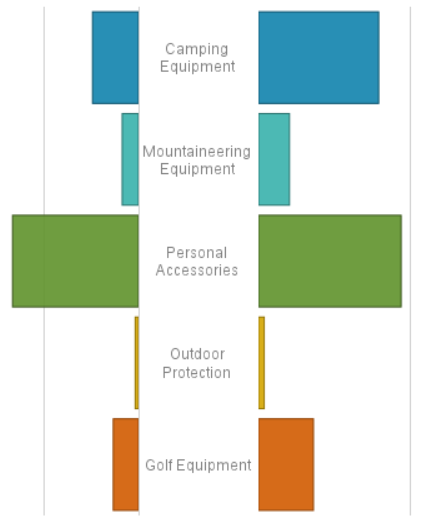 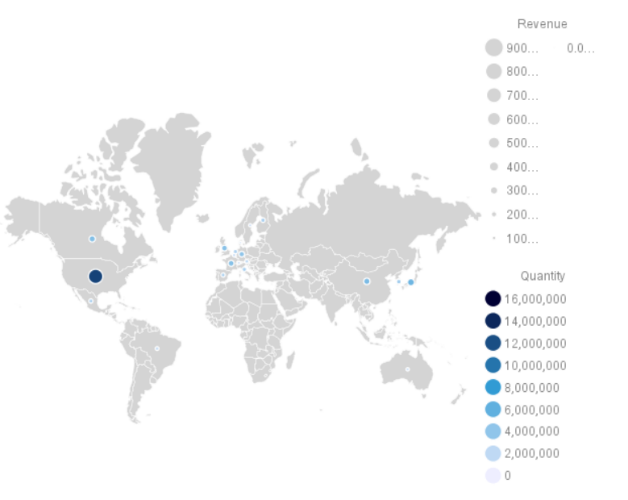 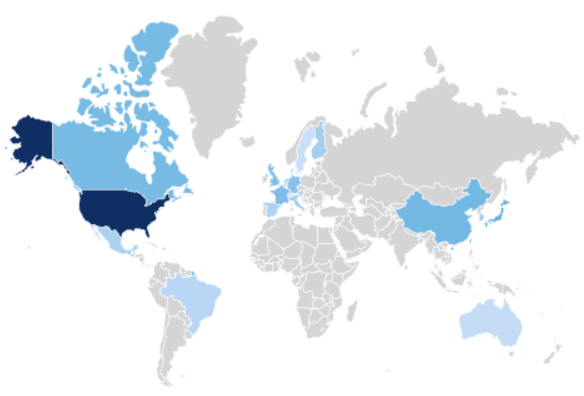 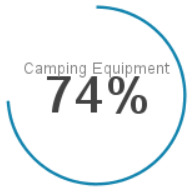 New visualizations including, Tornado, Geospatial, Chord, and Combination
Updated Visualizations to contain properties
[Speaker Notes: New and Innovative Visualizations include
Polar Area
Chord
Tornado
Combination
Marimekko
Extensible Visualization Properties in Report Studio & CWA provide the ability to show:
Legends
Show values 
Chart titles
Fonts
Visualization dependent properties
Extensible visualization data slots are now flexible, use only those that you need.]
Improvements in Deployment
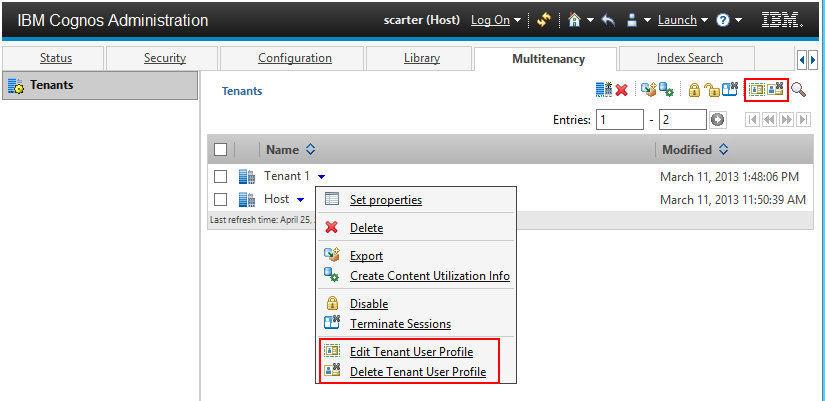 Share content across tenants
Allows users to be part of multiple tenants
Delegate Administration without providing system wide administration
[Speaker Notes: Bounded tenants]